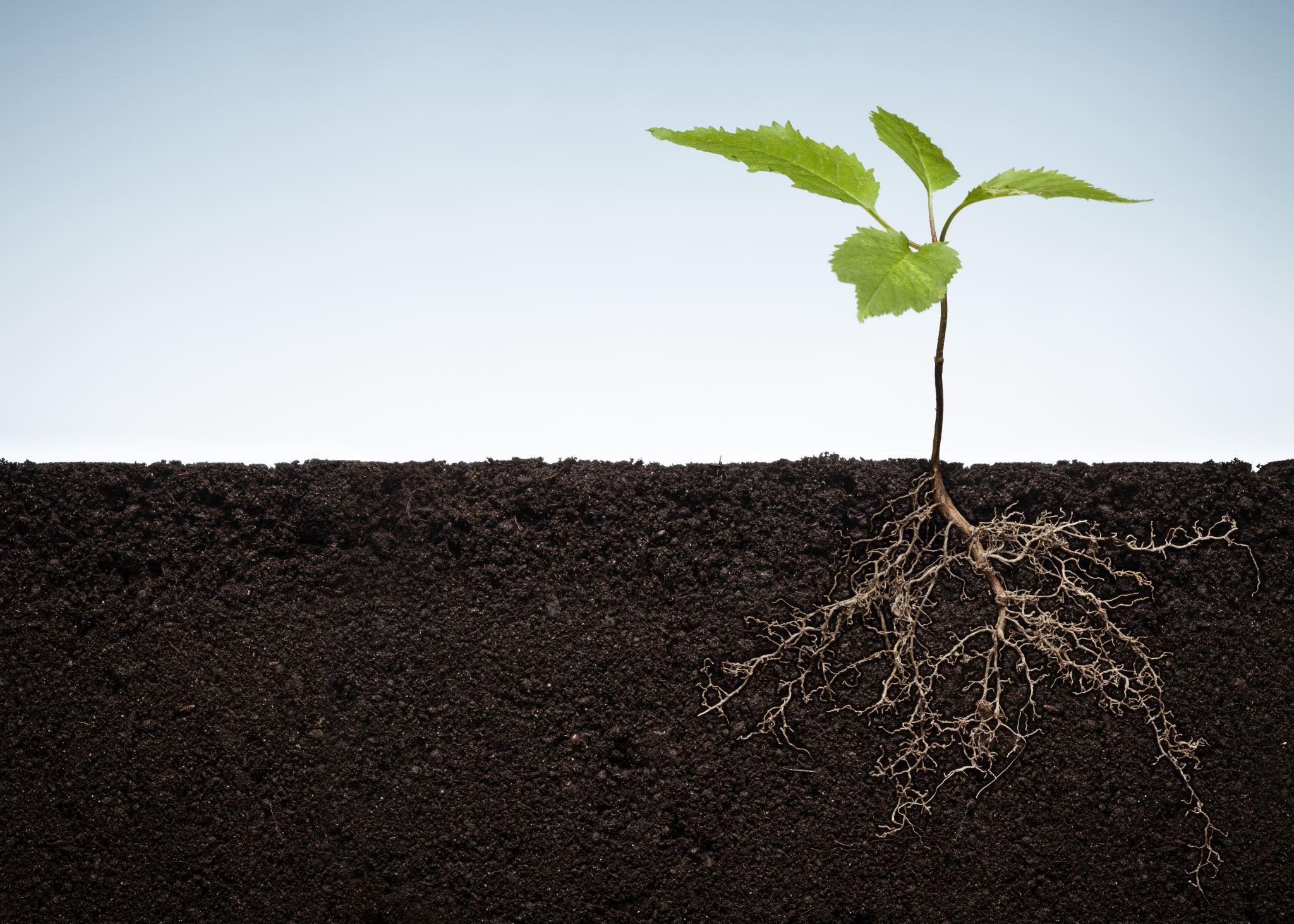 The parable of the Sower
Thursday 17th February 2022
introduction
Romans 12:2 NKJV
And do not be conformed to this world, but be transformed by the renewing of your mind, that you may prove what is that good and acceptable and perfect will of God.

Matthew 7:7-8 NKJV
Ask, and it will be given to you; seek, and you will find; knock, and it will be opened to you. For everyone who asks receives, and he who seeks finds, and to him who knocks it will be opened.
We have what we say
Proverbs 18:21 (NKJV)
Death and life are in the power of the tongue, And those who love it will eat its fruit.
The parable of the Sower
Luke 8:4-8
The Parable of the Sower
And when a great multitude had gathered, and they had come to Him from every city, He spoke by a parable:

“A sower went out to sow his seed. And as he sowed, some fell by the wayside; and it was trampled down, and the birds of the air devoured it.
Some fell on rock; and as soon as it sprang up, it withered away because it lacked moisture.

And some fell among thorns, and the thorns sprang up with it and choked it.
But others fell on good ground, sprang up, and yielded a crop a hundredfold.”
Mark 4:1-8
The Parable of the Sower
And again He began to teach by the sea. And a great multitude was gathered to Him, so that He got into a boat and sat in it on the sea; and the whole multitude was on the land facing the sea. Then He taught them many things by parables, and said to them in His teaching:
“Listen! Behold, a sower went out to sow. And it happened, as he sowed, that some seed fell by the wayside; and the birds of the air came and devoured it.
Some fell on stony ground, where it did not have much earth; and immediately it sprang up because it had no depth of earth. But when the sun was up it was scorched, and because it had no root it withered away.

And some seed fell among thorns; and the thorns grew up and choked it, and it yielded no crop.
But other seed fell on good ground and yielded a crop that sprang up, increased and produced: some thirtyfold, some sixty, and some a hundred.”
Matthew 13:1-9
The Parable of the Sower
On the same day Jesus went out of the house and sat by the sea. And great multitudes were gathered together to Him, so that He got into a boat and sat; and the whole multitude stood on the shore.
Then He spoke many things to them in parables, saying:
“Behold, a sower went out to sow. And as he sowed, some seed fell by the wayside; and the birds came and devoured them. 
Some fell on stony places, where they did not have much earth; and they immediately sprang up because they had no depth of earth. But when the sun was up they were scorched, and because they had no root they withered away. 
And some fell among thorns, and the thorns sprang up and choked them.
But others fell on good ground and yielded a crop: some a hundredfold, some sixty, some thirty. He who has ears to hear, let him hear!”
The parable of the Sowerexplained
Matthew 13:18-23
The Parable of the Sower Explained
“Therefore, hear the parable of the sower:

When anyone hears the word of the kingdom, and does not understand it, then the wicked one comes and snatches away what was sown in his heart. This is he who received seed by the wayside.
But he who received the seed on stony places, this is he who hears the word and immediately receives it with joy; yet he has no root in himself but endures only for a while. For when tribulation or persecution arises because of the word, immediately he stumbles.
Now he who received seed among the thorns is he who hears the word, and the cares of this world and the deceitfulness of riches choke the word, and he becomes unfruitful.
But he who received seed on the good ground is he who hears the word and understands it, who indeed bears fruit and produces: some a hundredfold, some sixty, some thirty.”
Mark 4:13-20
The Parable of the Sower Explained
And He said to them, “Do you not understand this parable? How then will you understand all the parables? The sower sows the word.
And these are the ones by the wayside where the word is sown. When they hear, Satan comes immediately and takes away the word that was sown in their hearts.
These likewise are the ones sown on stony ground who, when they hear the word, immediately receive it with gladness; and they have no root in themselves, and so endure only for a time. Afterward, when tribulation or persecution arises for the word’s sake, immediately they stumble.
Now these are the ones sown among thorns; they are the ones who hear the word, and the cares of this world, the deceitfulness of riches, and the desires for other things entering in choke the word, and it becomes unfruitful.
But these are the ones sown on good ground, those who hear the word, accept it, and bear fruit: some thirtyfold, some sixty, and some a hundred.”
Luke 8:11-15
The Parable of the Sower Explained
“Now the parable is this: The seed is the word of God.

Those by the wayside are the ones who hear; then the devil comes and takes away the word out of their hearts, lest they should believe and be saved.
But the ones on the rock are those who, when they hear, receive the word with joy; and these have no root, who believe for a while and in time of temptation fall away.

Now the ones that fell among thorns are those who, when they have heard, go out and are choked with cares, riches, and pleasures of life, and bring no fruit to maturity.
But the ones that fell on the good ground are those who, having heard the word with a noble and good heart, keep it and bear fruit with patience
[Speaker Notes: Matt 13:19 – “seed” and Mark 4:14 are both “speiro” (to sow, scatter seed) – but what is being sown is the Word – “logos”  (word, Christ).  Luke 8:11 is “sporos” – act of sowing.  Word is “logos”

John 1:1 – “In the beginning was the Word and the Word was with God and the Word was God”

The Word is Christ.  The fulness of Christ is in us.  We need to get His Word into our hearts so we act, think and live it.

g2592 Fruit - being fruitful (karpophoreo): For the earth yields crops (fruit) by itself: first the blade, then the head, after that the full grain in the head

Romans 7:5 - For when we were in the flesh, the sinful passions which were aroused by the law were at work in our members to bear fruit to death

g2590 karpos – Ephesians 5:9 - For you were once darkness, but now you are light in the Lord. Walk as children of light 9(for the fruit of the Spirit is in all goodness, righteousness, and truth), 10finding out what is acceptable to the Lord

g2590 karpos – Galatians 5:22 - But the fruit of the Spirit is love, joy, peace, longsuffering, kindness, goodness, faithfulness, gentleness, self-control.]